Вирощування культурних рослин методом гідропоніки
Вступ
Гідропоніка - це технологія вирощування рослин без грунту, на штучних середовищах за допомогою живильних розчинів. При цьому рослина отримує з розчину всі необхідні живильні речовини в потрібних кількостях і точних пропорціях. 
В порівнянні з класичним вирощуванням рослин гідропоніка дозволяє забезпечити екологічну чистоту продукції, різко прискорити ріст рослин і збільшити їх врожайність, оскільки фізіологічні процеси протікають в даному випадку набагато швидше.
Хоча деякі квітникарі все ще декілька скептично відносяться до методу гідропоніки, він давно вже широко застосовується в домашніх умовах, не дивлячись на те, що вимагає досить значних витрат. 
	Ідея, що лежить в основі методу, досить проста: для того, щоб рослини могли рости і квітнути, їм потрібні світло, повітря, вода, тепло і поживні речовини. Грунт не такий вже потрібний, якщо коріння може отримувати необхідні для росту рослини мінеральні речовини з поживного розчину.
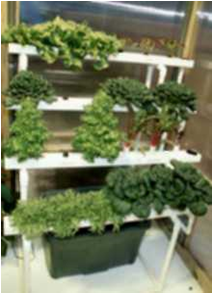 Спосіб вирощування кімнатних квіткових рослин без грунту, на поживних середовищах, відомий давно. В 1896 році в Росії на Всеросійській промисловій та художній виставці в Нижньому Новгороді вперше демонстрували рослини, які росли в посудинах, заповнених розчином мінеральних речовин. В 1929 році в Каліфорнійському університеті У.Ф. Геріке здійснив промислове вирощування овочевих культур у водних розчинах мінеральних солей. Цей метод він назвав гідропонікою.
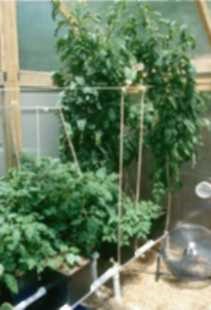 Для успішної культури рослин на водних розчинах кореневим системам необхідно створювати найбільш сприятливі умови їх життєдіяльності. До основних умов відносяться наступні: 
1) кореневій системі повинен бути забезпечений постійний доступ повітря, який необхідний для кисневого живлення; 
2) коренева система весь час повинна знаходитися в просторі, насиченому частинками води; 
3) необхідний простий контакт кореневої системи з поживним розчином.
Мал. 1. Пристрій гідростелажа при субіригаційній подачі поживного розчину: 1 - кран, через який поступає живильний розчин, 2 - дренажні труби, 3 - захисні коробки, 4 - патрубок, 5 - сифон для видалення розчину
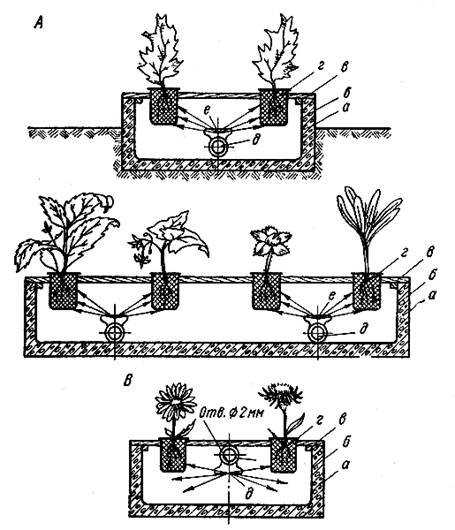 Схема вирощування рослин гідропонним методом без субстрату: А - колектор по дну наземного стелажу; а - стелаж, б - облицювання з вініпласта, в - кришка, г - стаканчик з капрону, д - колектор, е - розпилювач (розсікач) струменя. Б - стелаж на чотири ряди рослин з двома колекторами. В - колектор розташований під кришкою стелажа
Фізичні властивості деяких субстратів.
Діаграма залежності росту (см) рослини від субстрату.
Виcновки
Гідропоніка має великі переваги в порівнянні із звичайним (грунтовим) способом вирощування: 
- оскільки рослина завжди отримує потрібні йому речовини в необхідних кількостях, вона росте міцною і здоровою, і набагато швидше, ніж у грунті.; 
- коріння рослин ніколи не страждає від пересихання або недостатку кисню; 
- оскільки витрату води легко контролювати, немає необхідності щодня поливати рослини.; 
- не виникає проблеми недостатку добрив або їх передозування; 
- зникає багато проблем грунтових шкідників ; 
- сильно полегшується процес пересадки багаторічних рослин; 
- Немає необхідності купувати новий грунт для пересадки; 
- оскільки рослина отримує тільки потрібні їй елементи, вона не накопичує шкідливих для здоров'я людини речовин; 
- немає необхідності возитися із землею: руки завжди чисті; гідропонні судини мало важать.
Дякую за увагу !